BL 8.3.1 
Optics &
diagnostics
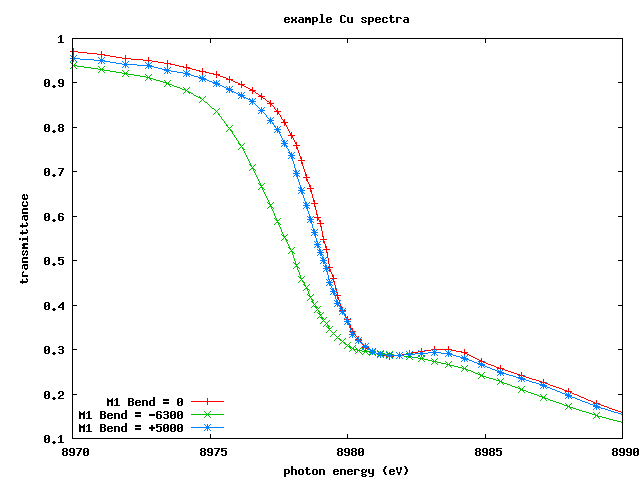 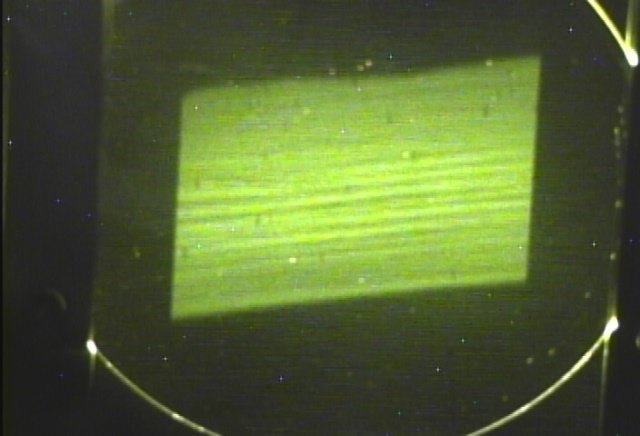 sample 
YAG
shutter
YAG
Cu
foil
7▫ 
YAG
diag
Izero
Theta2 Y2
Chi2 Z2
pinhole
Imono
Out
C2
Parabola
(bent flat)
2 benders
1 tilt
M1
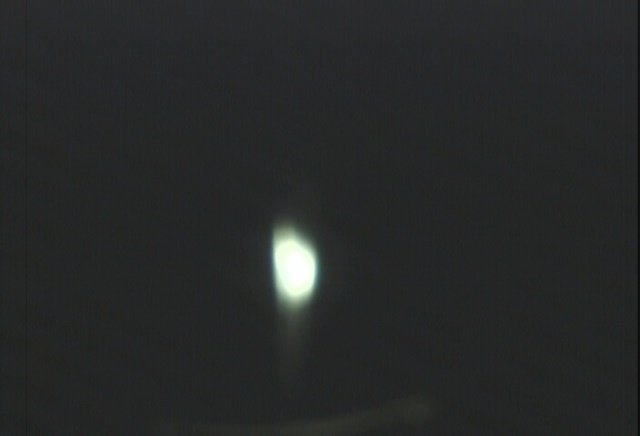 M2
torroid
2 benders
1 tilt
div
Slits
Can cross beam in
 all 4 directions
C1
Theta
Imono
In
Al foil
stack
SB8
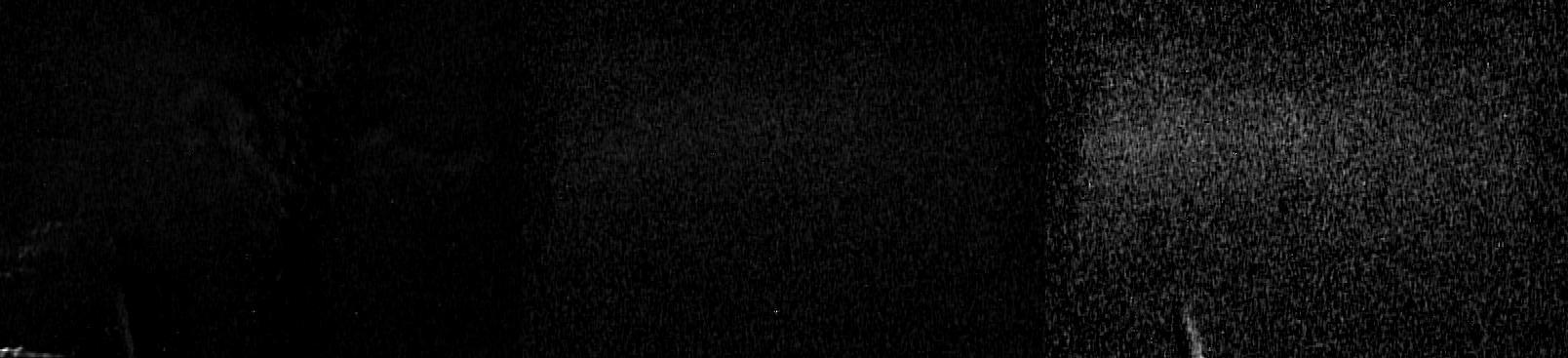 Mono= +2 mm
Mono= -2 mm
Mono= 0 mm
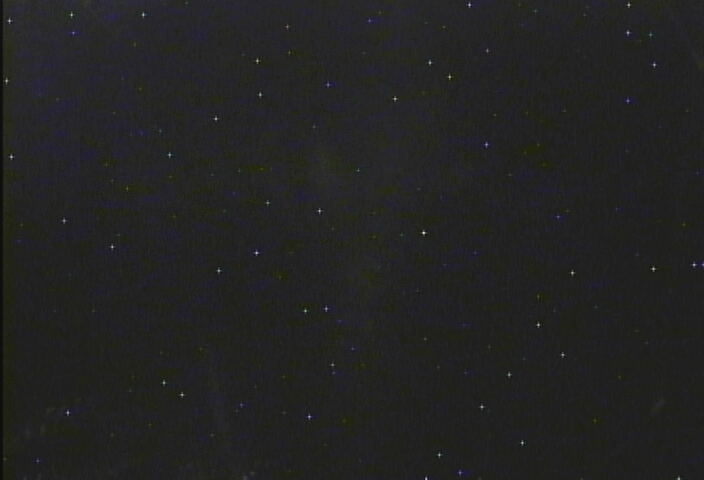 Sweeping
Theta2
over
Si(333)
Rocking
Curve
Unscaled  mono = 0 mm
Visible  Range:
~13 µRad
(end to end
Theta2 position)
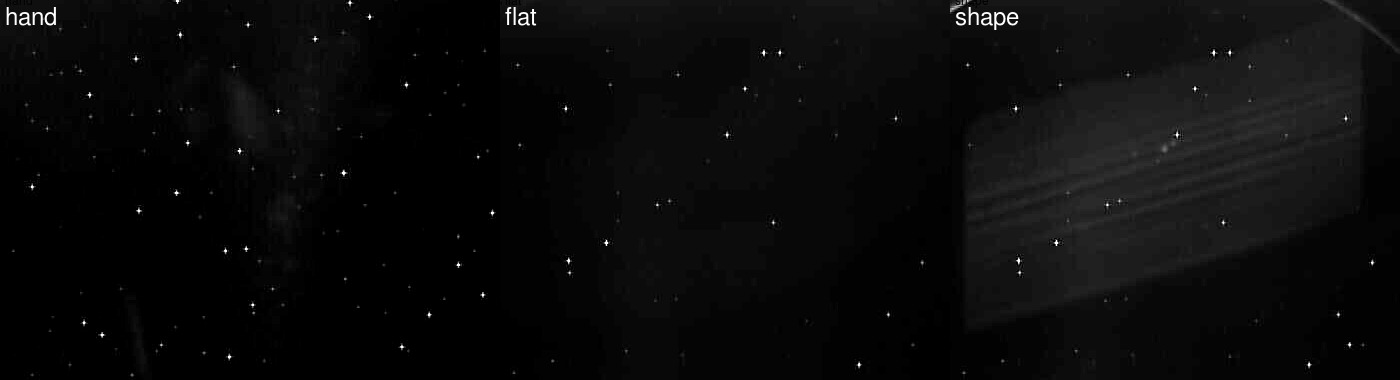 Mono= +2 mm
Mono= -2 mm
Mono= 0 mm
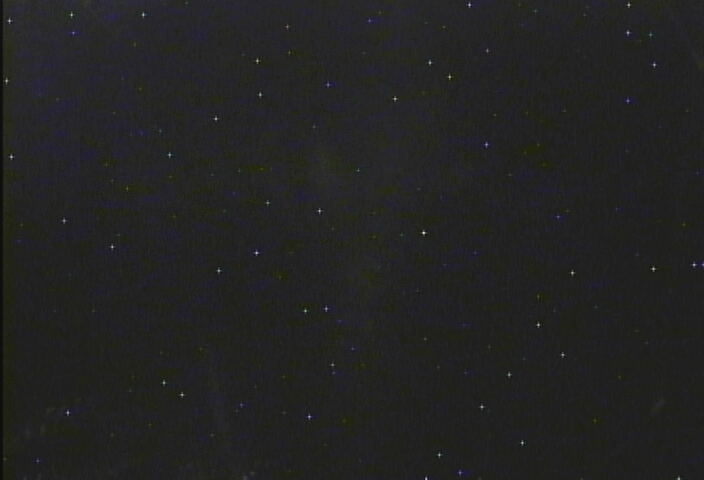 Sweeping
Theta2
over
Si(333)
Rocking
Curve
3 different
C1 crystals
Unscaled
Visible  Range:
~13 µRad
(end to end
Theta2 position)
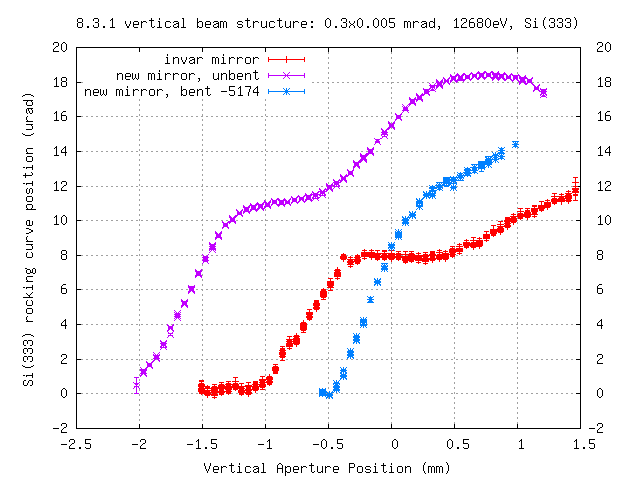 Ray-UI suggests native M1 dispersion
cylinder	~ 14 urad width at base
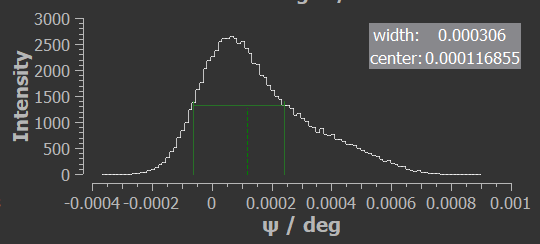 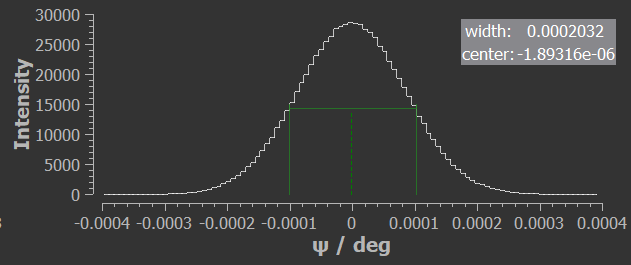 parabola
~7 urad
Surface figure of reflecting surface of cleaned C1
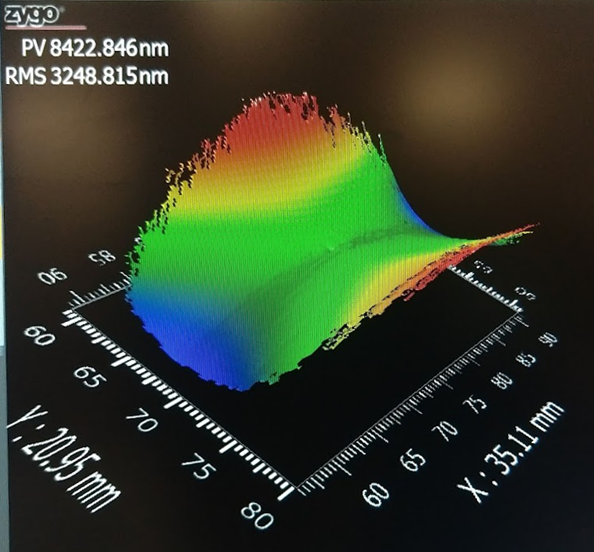 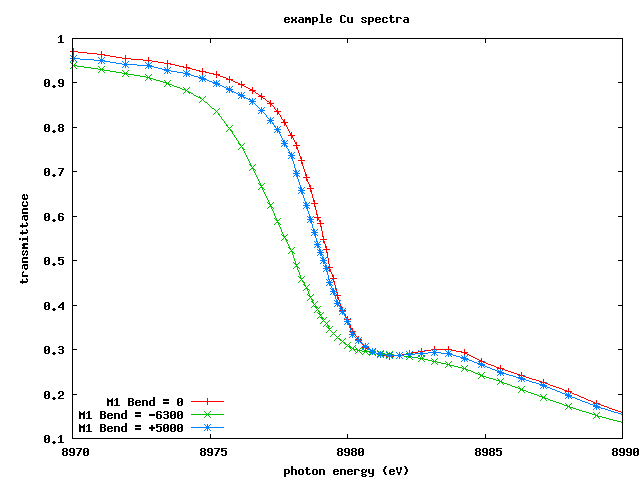 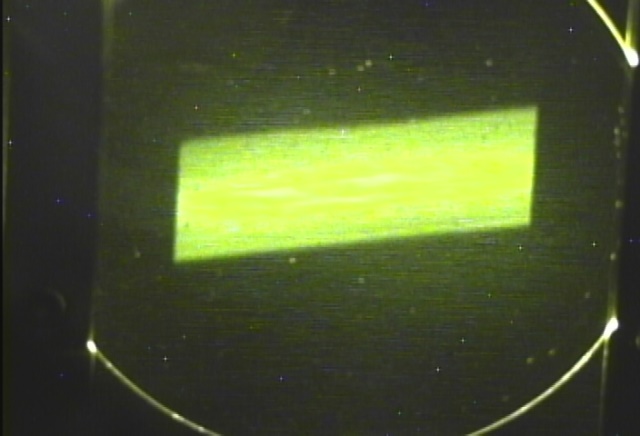 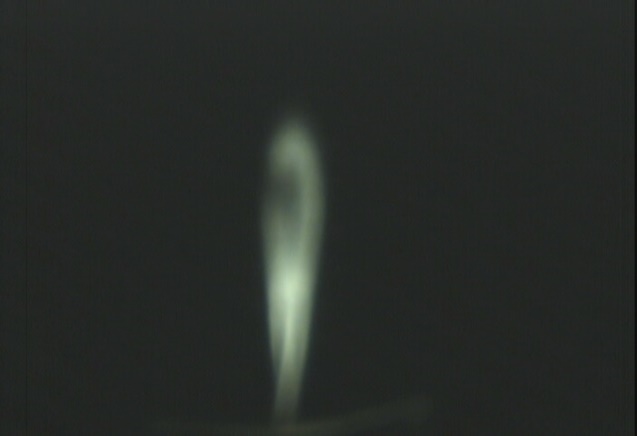 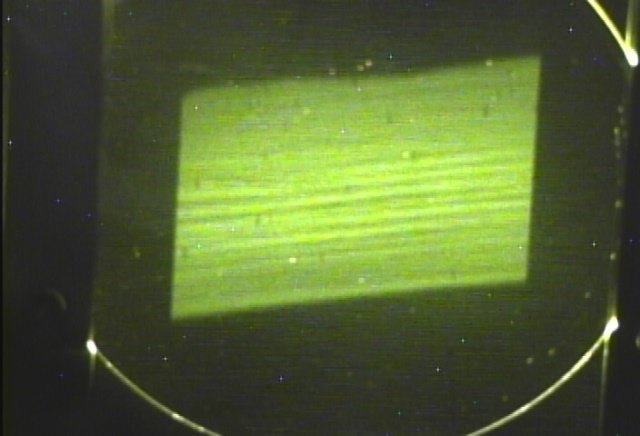 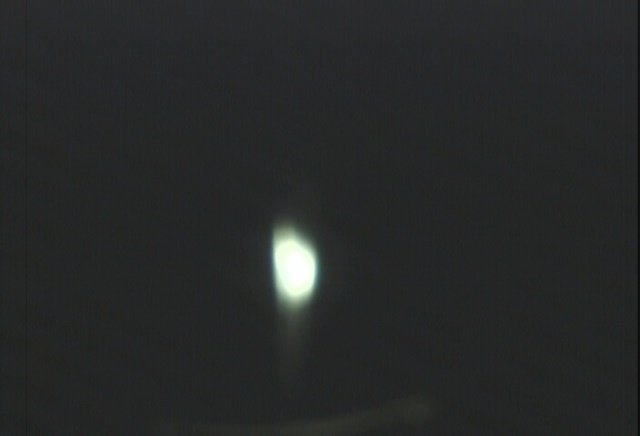 Bend = 0
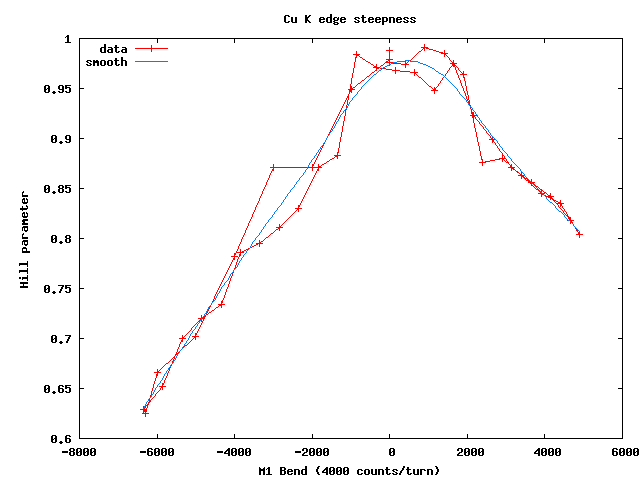 Bend = -6700
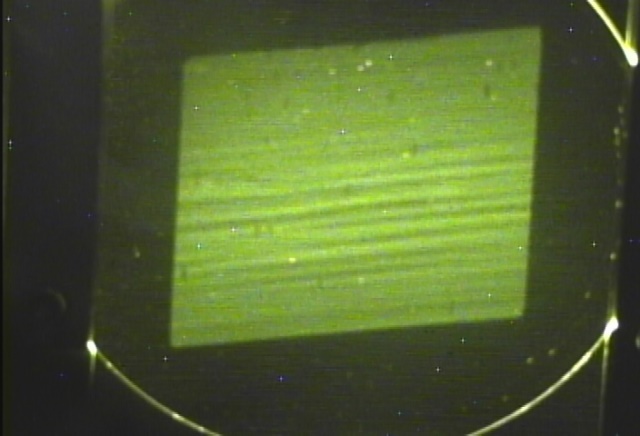 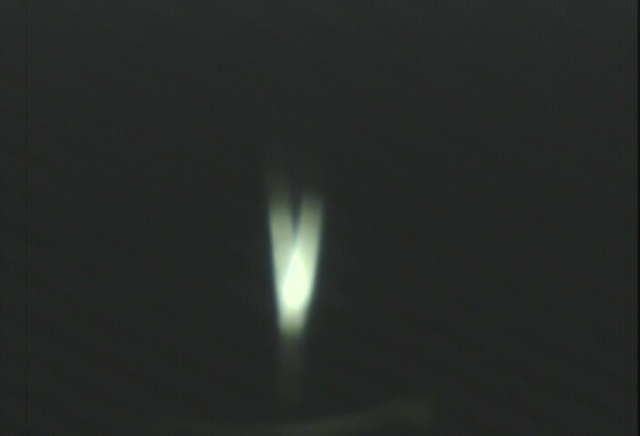 edge steepness
Bend = +5000
M1 Bend